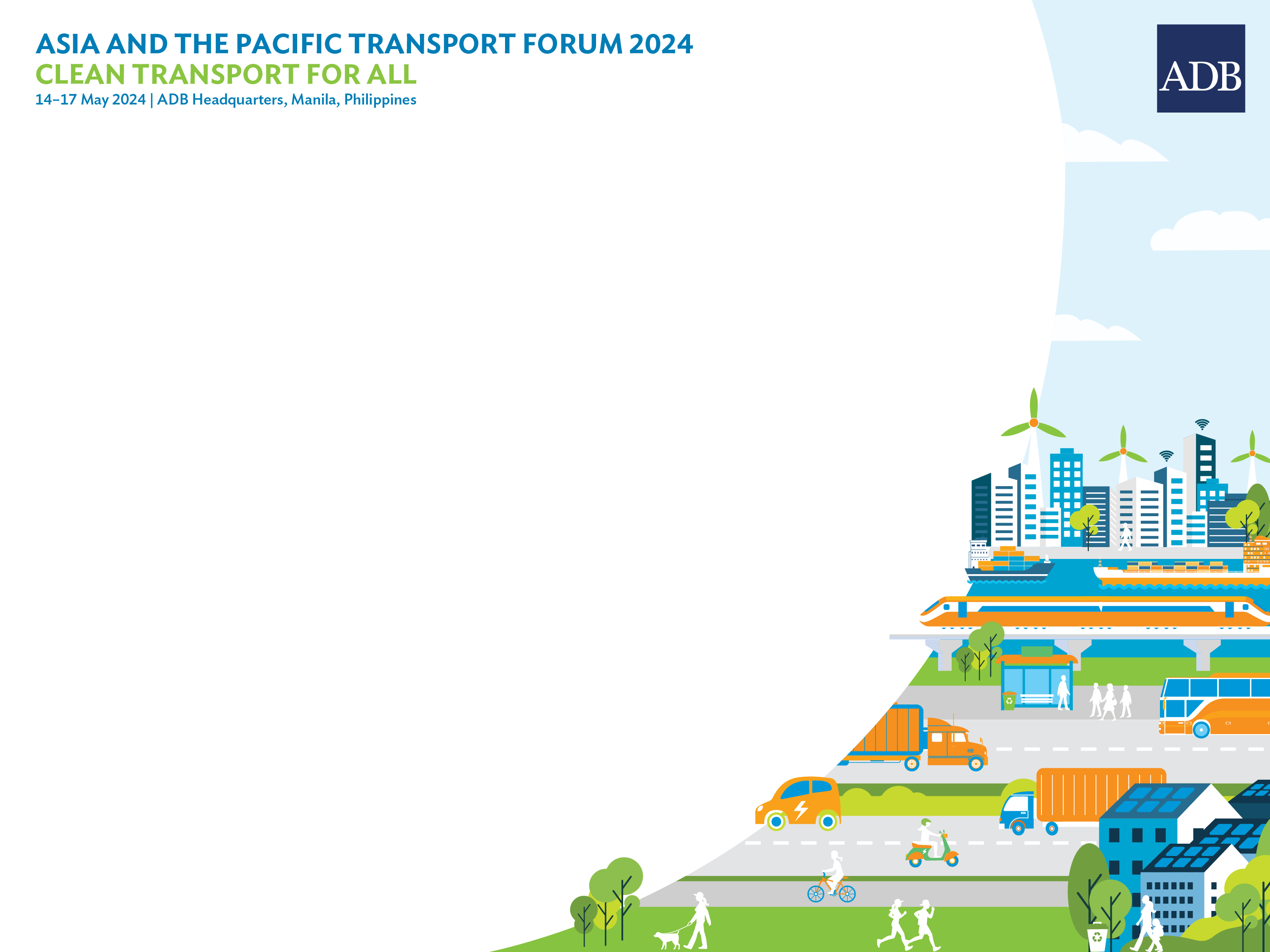 Governance of On-Demand Mobility Service in Asia and Pacific Region
Poornima Singh, Manager for Research @  UITP Asia-Pacific (Union Internationale des Transports Publics)
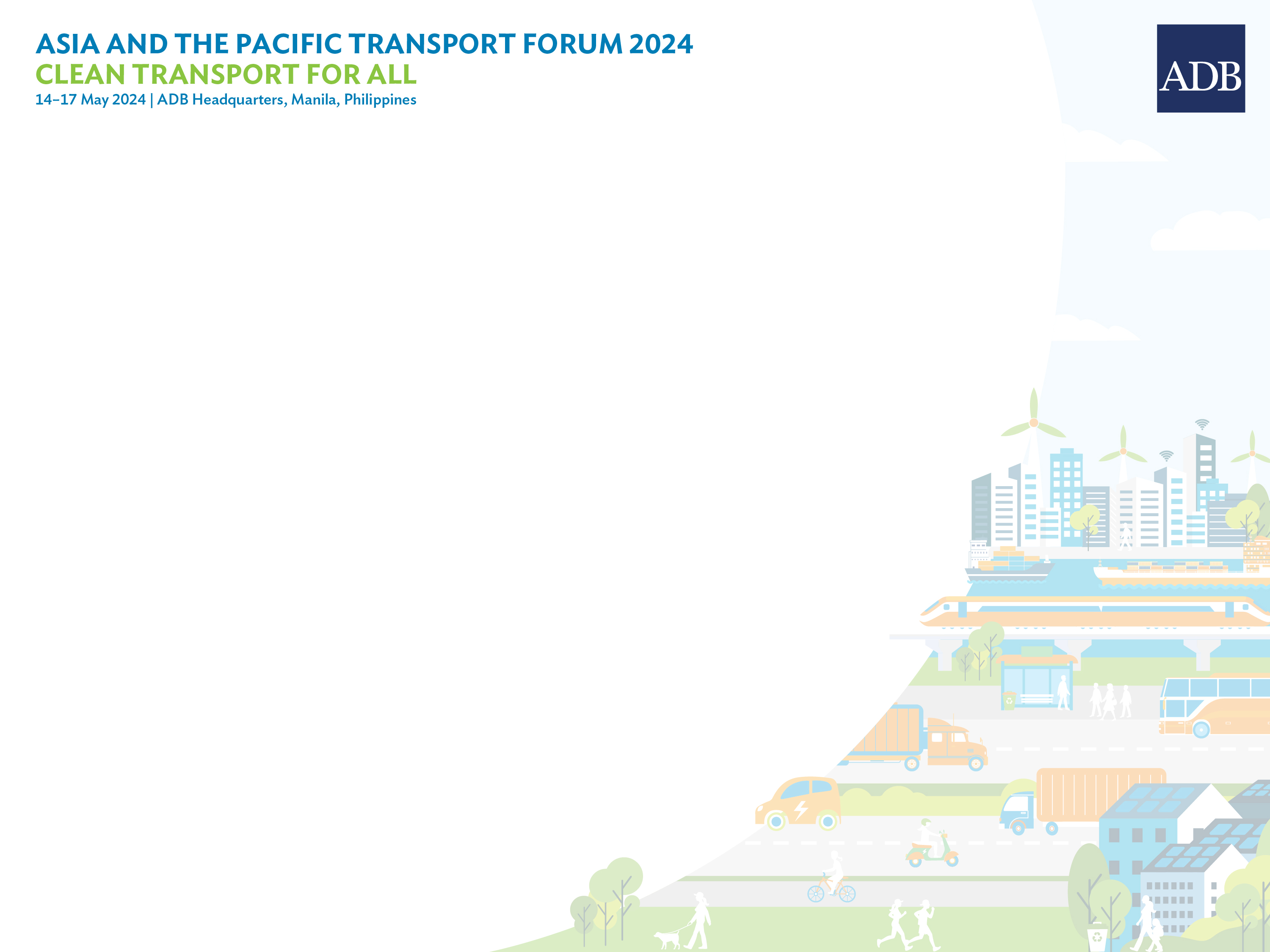 “The traditional model of public transport systems is being challenged as never before.”
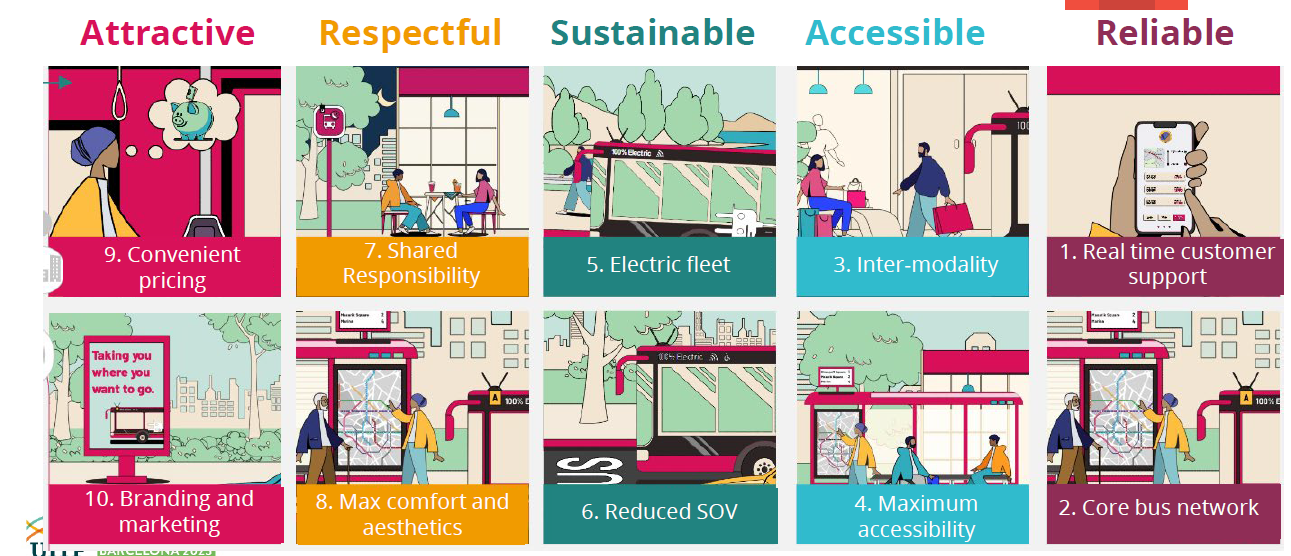 Global On-demand Mobility Market Regional Synopsis by 2033
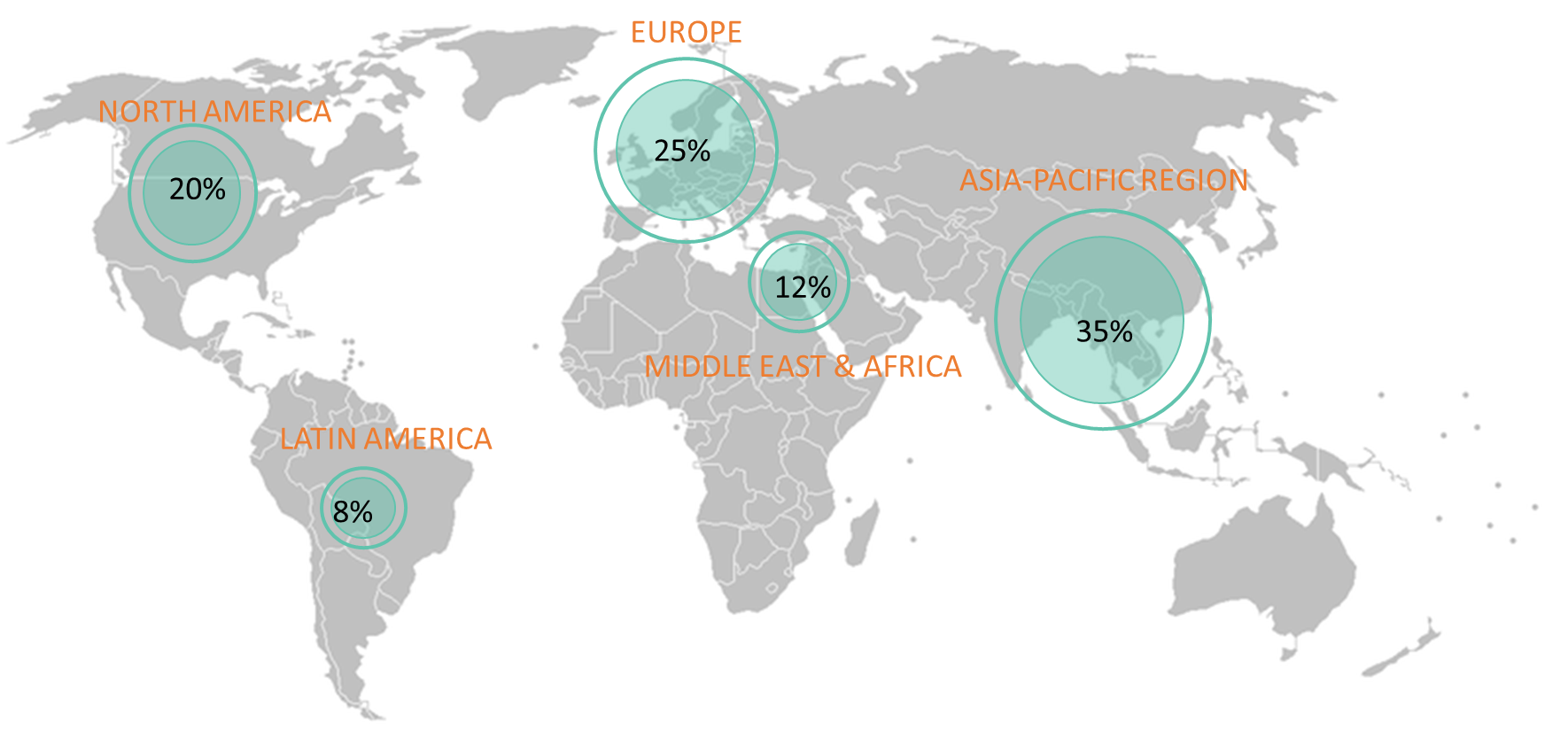 Source: UITP
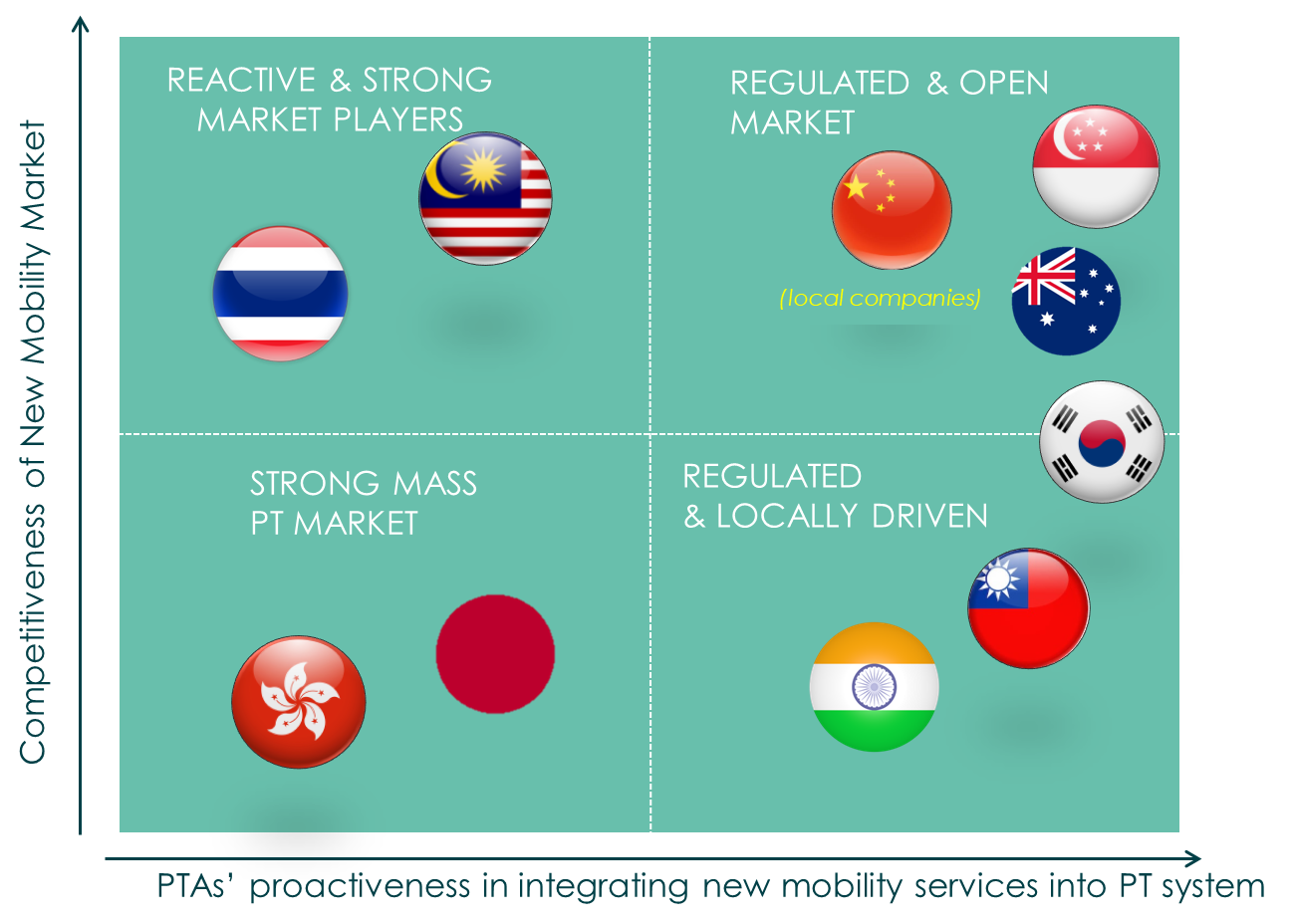 On-demand mobility Regulatory outlook in SELECTED Asia Pacific  Countries
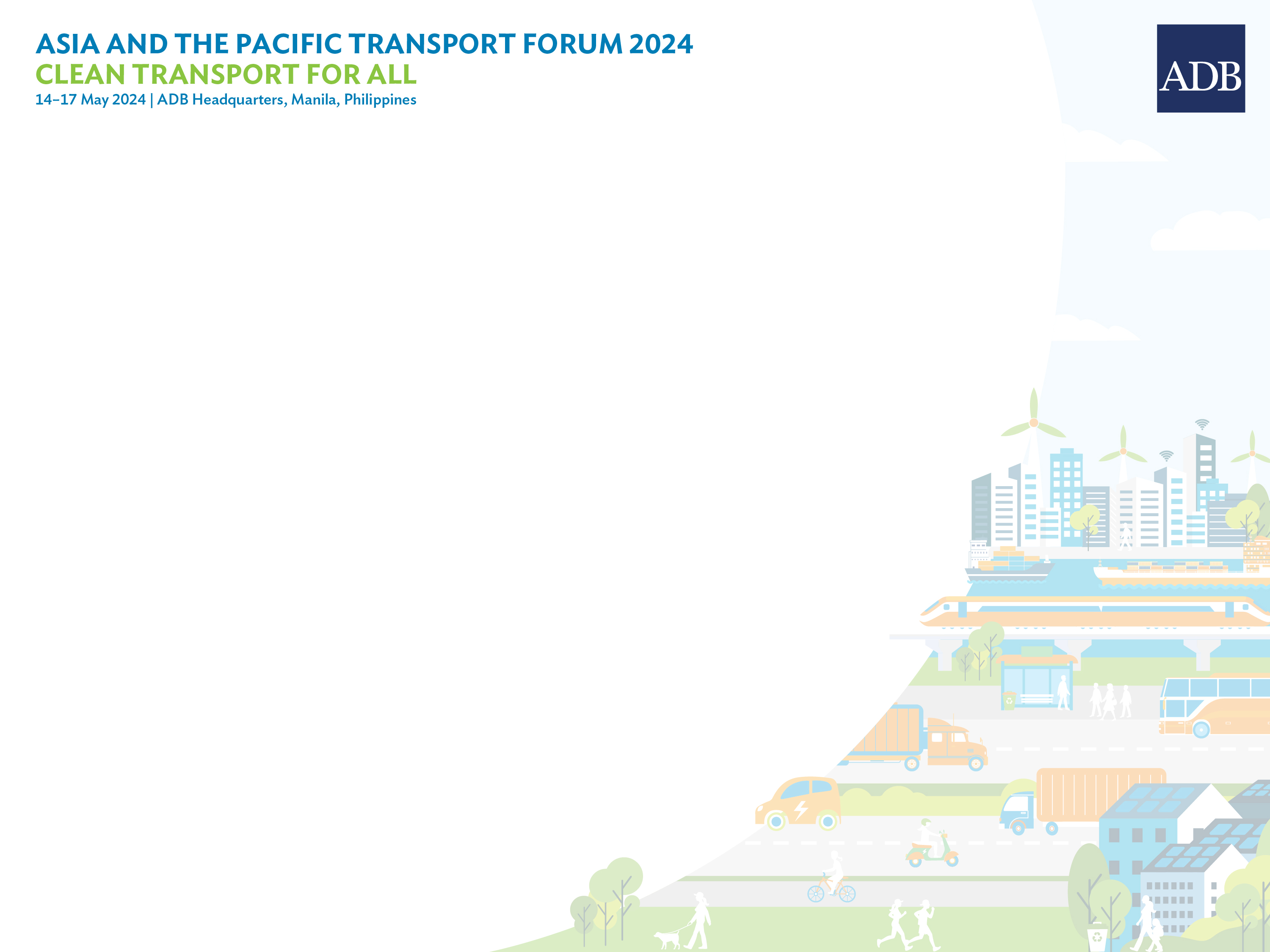 THANK YOU!
Contact Poornima Singh at- 
poornima.singh@uitp.org